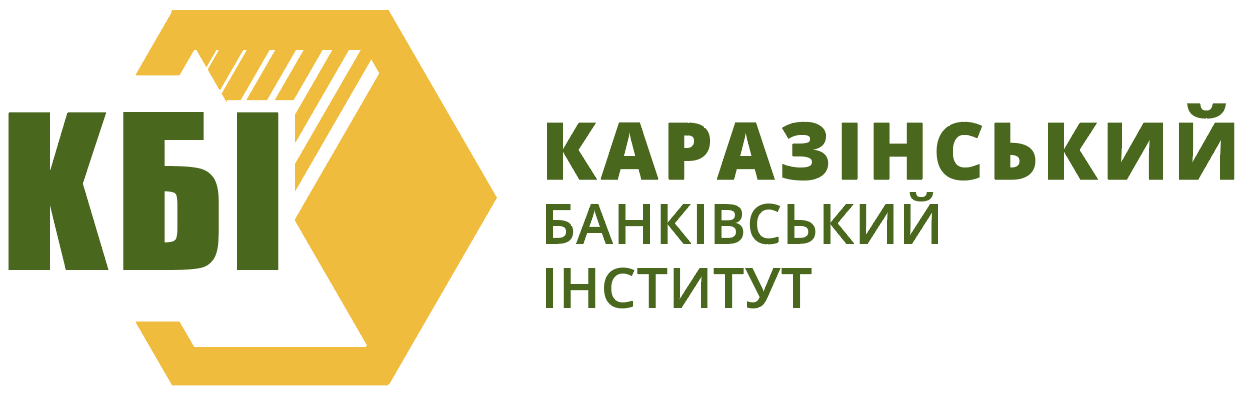 Студентський Науковий Клуб
    «МІЖНАРОДНИЙ»
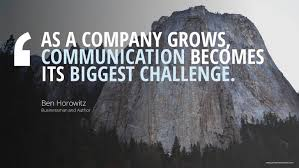 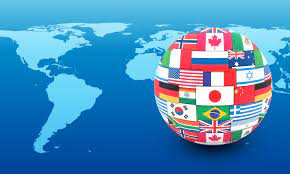 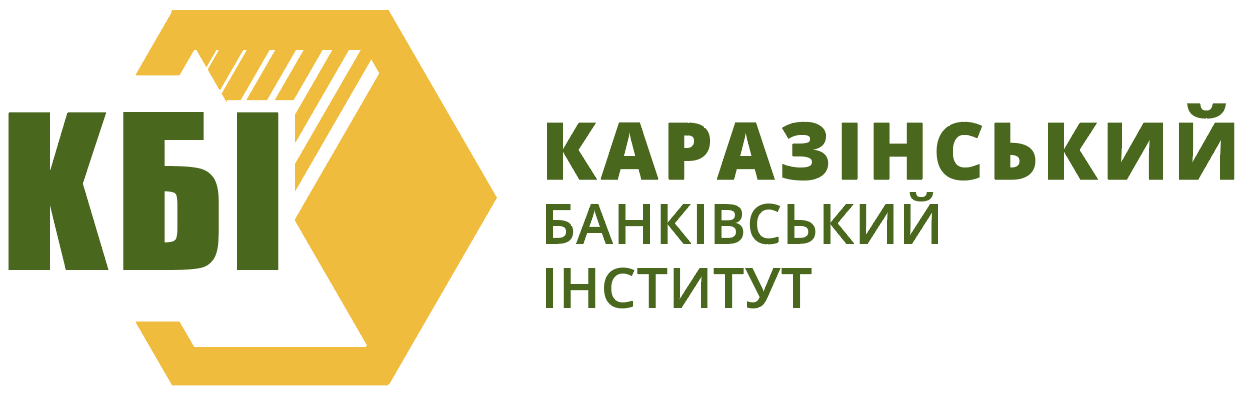 Кафедра менеджменту, бізнесу та професійних комунікацій
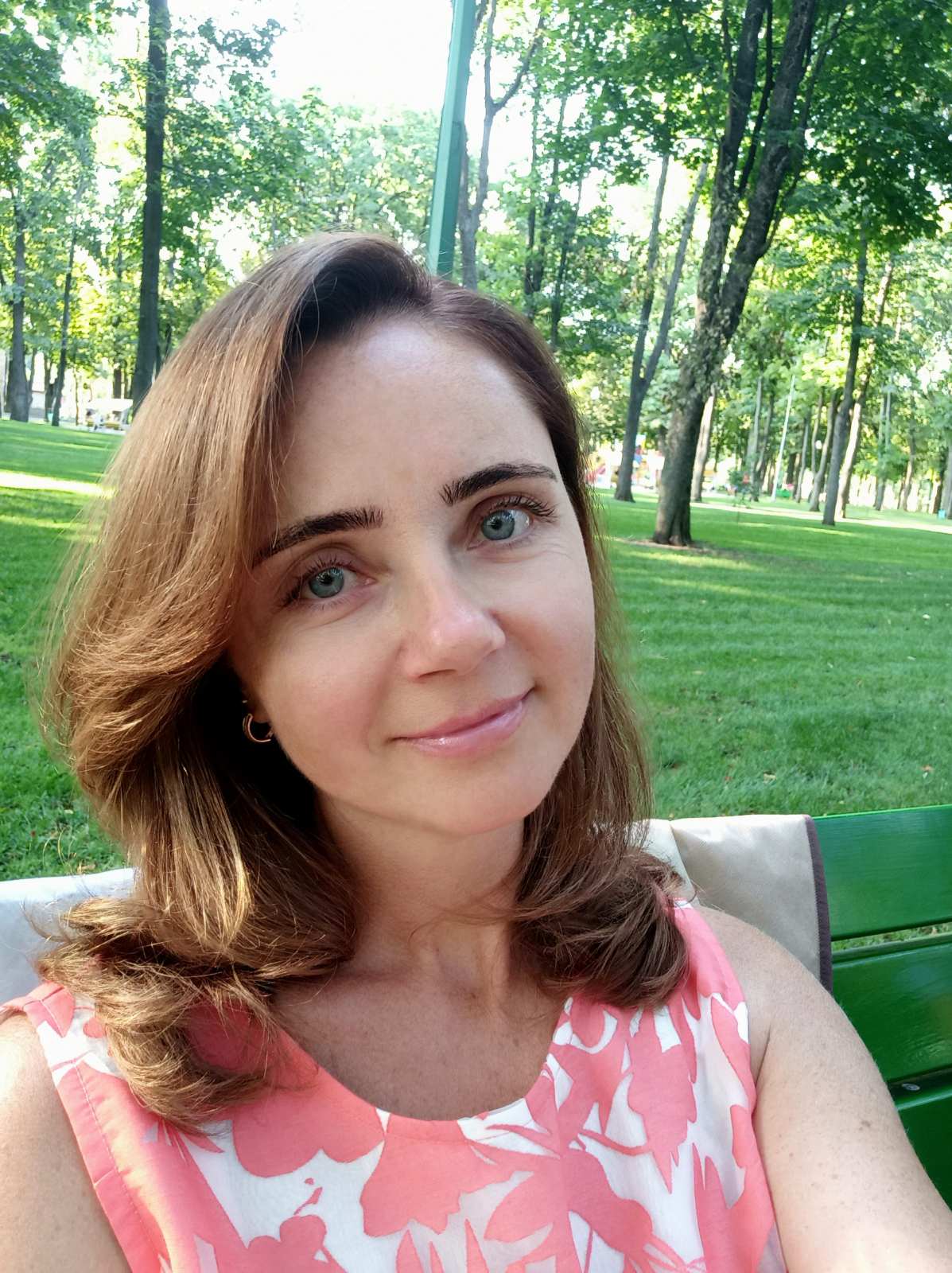 Керівник  клубу: 
к.ф.н., доц. 
Шевченко 
Вікторія 
Іванівна



Голова клубу:
Шевченко
Діана
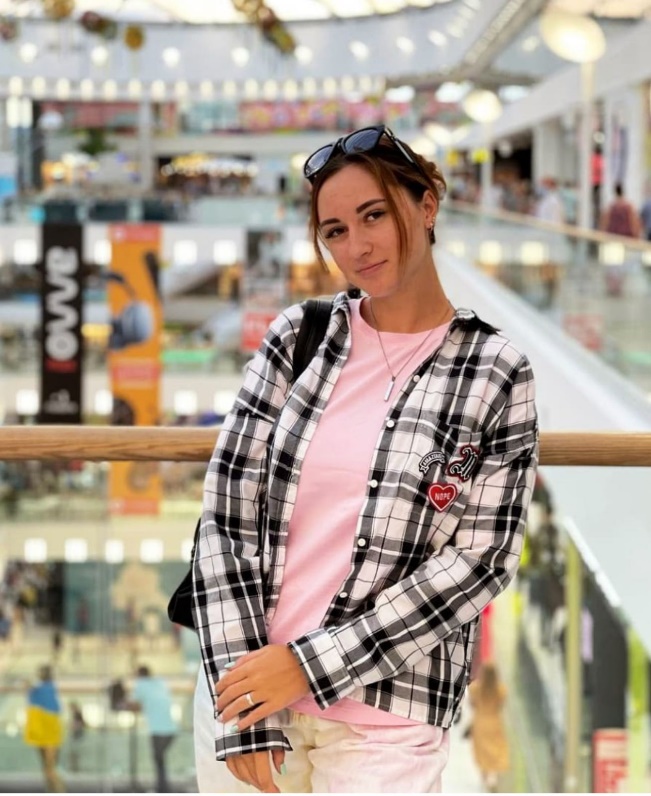 Welcome to the Club “International”






The goal of the club is the development of
Intercultural Communication Skills
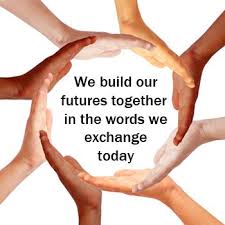 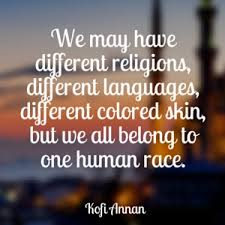 Напрями роботи клубу:

публікація наукових статей, тез доповідей;
підготовка наукових робіт;
участь у Міжнародних та Всеукраїнських конференціях; 
участь в «Олімпіаді з англійської мови»;
підготовка та проведення круглих столів;
участь у проведенні наукового марафону
    «Глобалізація: актуальні питання сьогодення»
Мова учасників українська, англійська
Студентський науковий марафон    «Глобалізація: актуальні питання сьогодення»
Студенти досліджують вплив глобалізації на економічний, політичний, соціальний і культурний розвиток країн світу. 
Обговорюють питання захисту навколишнього середовища та проблему пандемії Covid-19, війни в Україні та багато іншого
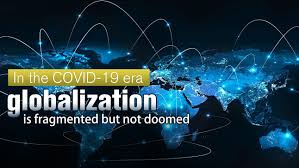 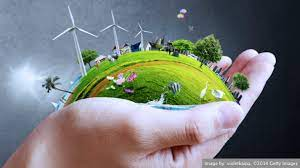 «Година Землі» (Earth Hour)
Студенти приймають участь у обговорення питань за темою «Глобальні екологічні проблеми нашої планети та шляхи їх вирішення» з нагоди  щорічної міжнародної події «Година Землі», що започаткована WWW (World Wide Fund for Nature)
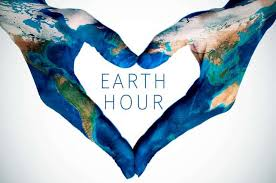 Міжнародний день англійської мови English Language Day
Щорічне святкування Міжнародного дня англійської мови
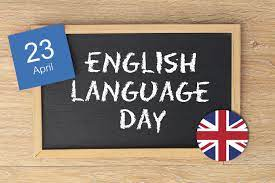 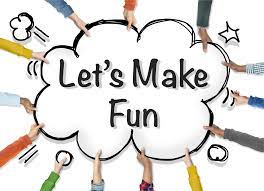 Anti-bulling Day (Pink Shirt Day)
Круглий стіл з нагоди  щорічної міжнародної події «Година проти ненависті»
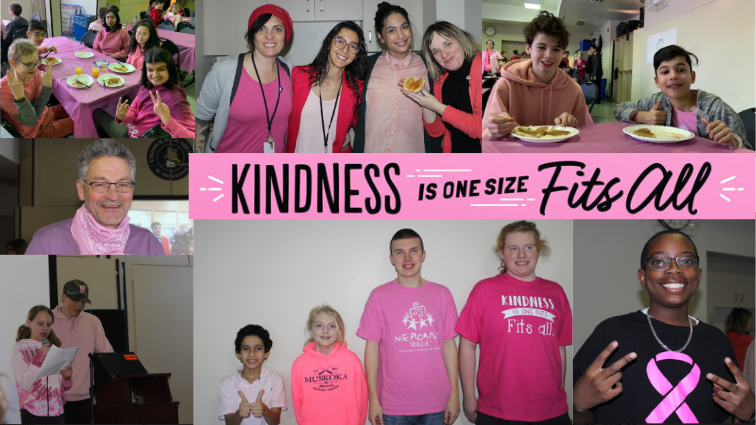 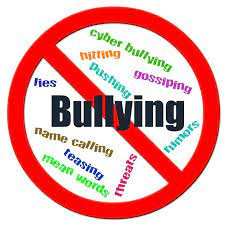 Приєднуйтесь до клубу “Міжнародний!”
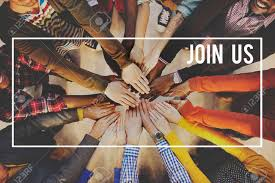